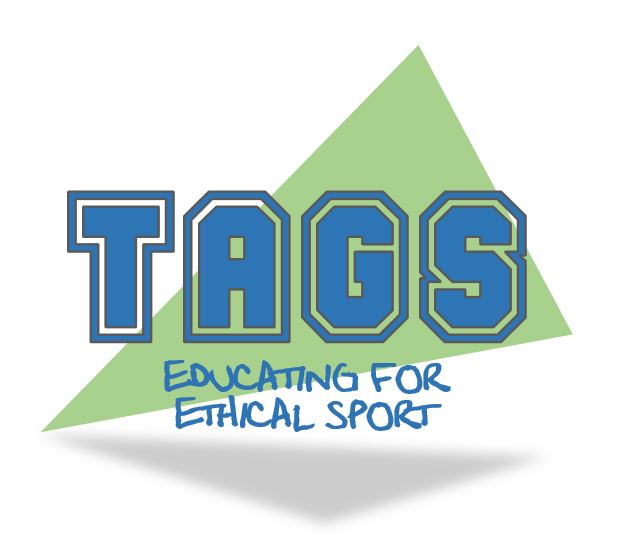 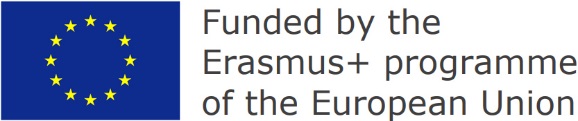 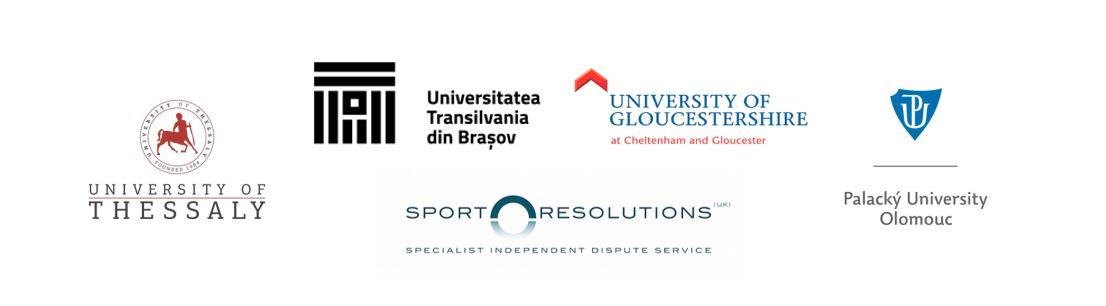 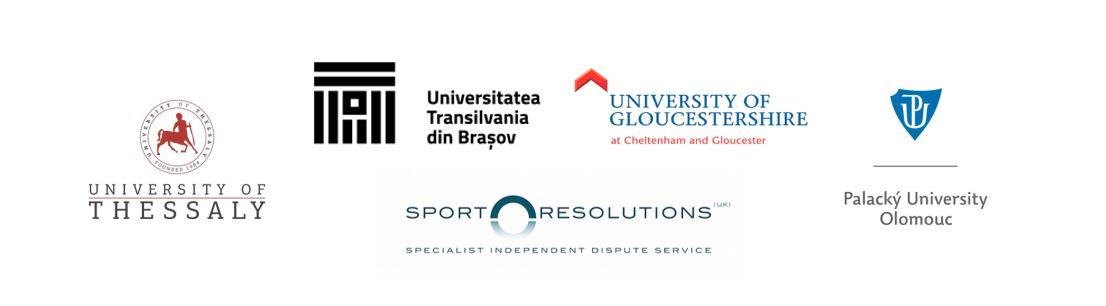 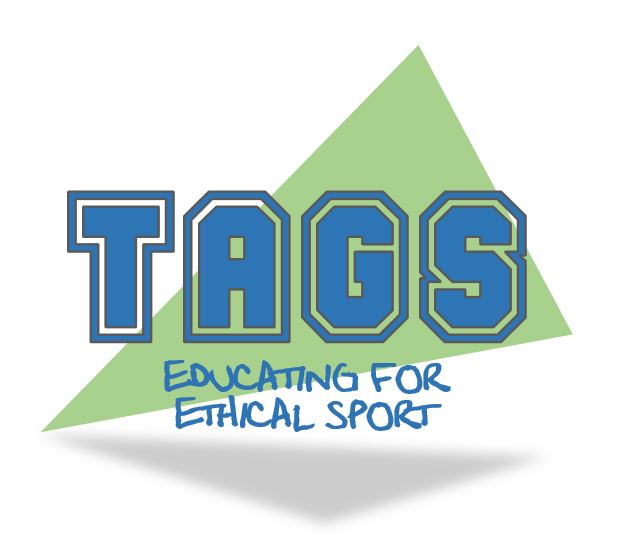 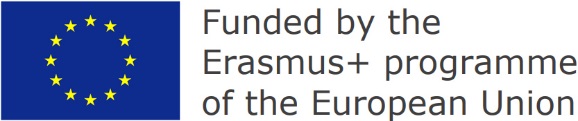 Diferențe culturale în sport – rasă, naționalitate, religie și context socio-economic
Scop și obiective
Înțelegerea valorizării etice a diferitelor oportunități bazate pe sex, gen, predispoziție genetică, situație socio-economică.
Înțelegerea părtinirii și a efectelorîn sport
Recunoașterea diferitelor contexte socio-culturale și efectele asupra comportamentului oamenilor din sport.
Recunoașterea diferitelor  religii și efectul încadrării etice asupra sportului.
Downloaded from www.tagsproject.eu
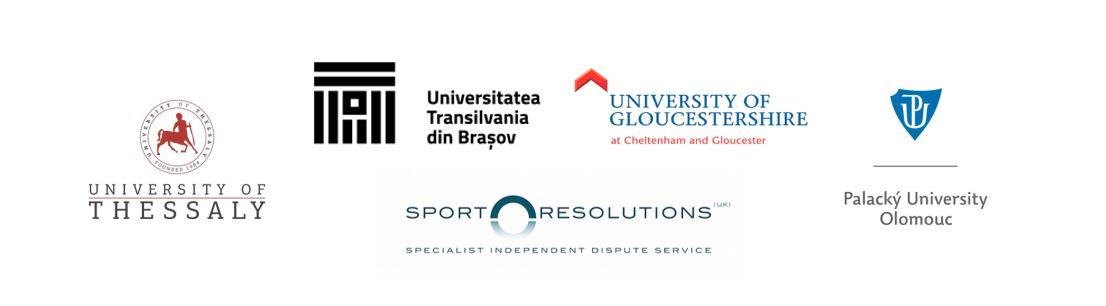 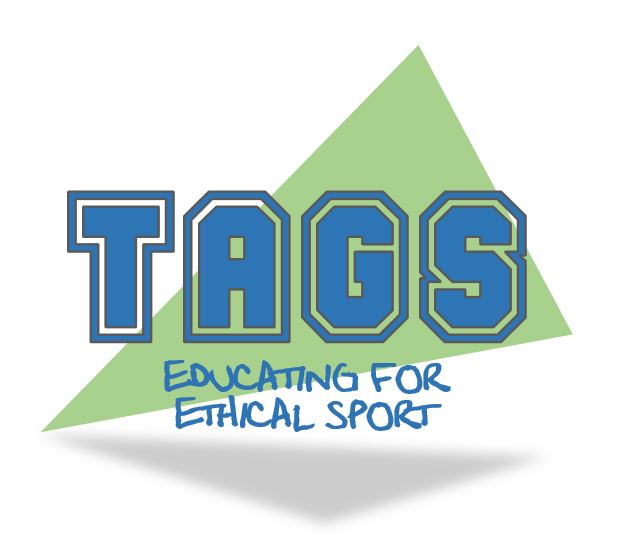 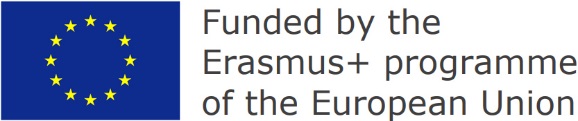 Prejudecată
Este o respingere nerezonabilă a unui grup sau lucru sau o preferință pentru un grup sau lucru în dauna. 
Prejudecată înseamnă o opinie preconcepută care nu este bazată pe rațiune sau experiență... Ei au decis că nu le place de el din cauza culorii pielii (prejudecată rasială), religie (prejudecată religioasă) sau naționalitate. Aceste prejudecăți pot duce la discriminare, ură sau chiar război.
O opinie sau sentiment nedrept și nerezonabil, în special când se formează fără destule cunoștințe.
[Speaker Notes: Opening - game Choose the One! – 25 minutes.


https://dictionary.cambridge.org/dictionary/english/prejudice
https://www.collinsdictionary.com/dictionary/english/prejudice
https://simple.wikipedia.org/wiki/Prejudice]
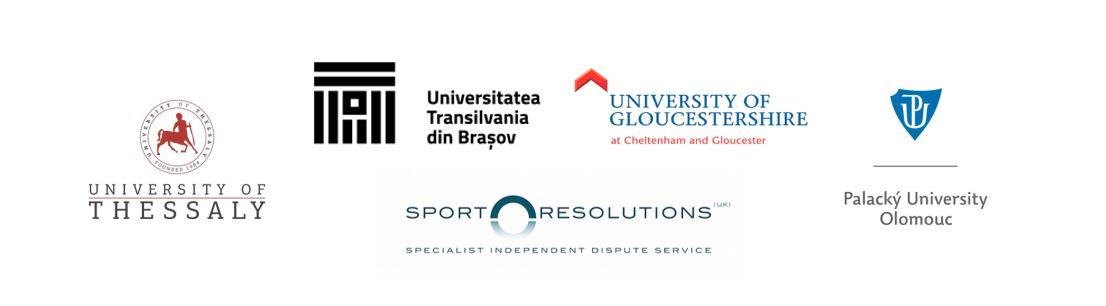 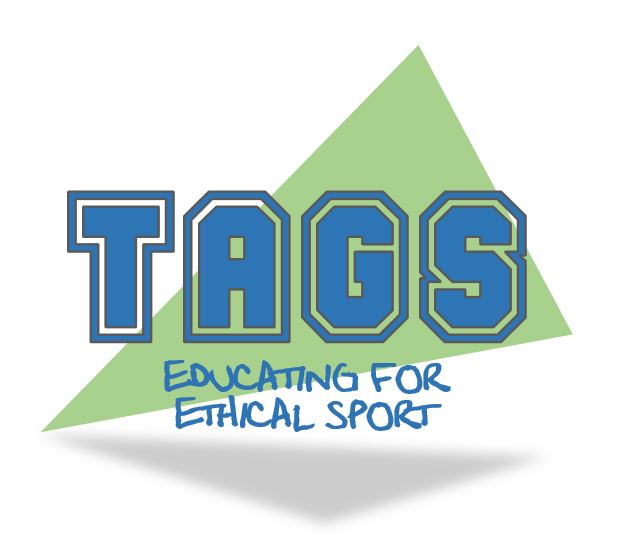 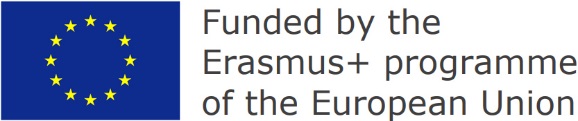 Factori culturali – de mediu
Modelul ecologic al lui Bronfenbrenner
Sistemele și relațiile între sisteme
Adaptare pentru a evalua suportul instituțional
[Speaker Notes: Bronfenbrenner, U. (1999). Measuring environment across the life span: Emerging methods and concepts. In S. L. Friedmann & T. D. Wachs (Ed.), Environments in developmental perspective: Theoretical and operational models. (s. 3–28). Washington DC: American Psychological Association.
Smolianov, P., & Zakus, D. H. (2008). Exploring High Performance Management in Olympic Sport with Reference to Practices in the Former Ussr and Russia. International Journal of Sport Management, 9(2), 206.
Vičar, M., Protič, M., & Válková,  and H. (2014). Sportovní talent – psychologická perspektiva. Olomouc: Vydavatelství UP.]
Context socio-economic
Aproximativ 2,2% din populația Cehiei sunt Rromi. În ultimii 10 ani a existat doar o singură persoană de etnie Rroma care a ajuns la competiții internațională - Vaclav Sivak - kick-boxer. Care ar fi motivele?
Liberalism x Comunitarism
Liberalism - John Rawls și Teoria Dreptății
Oportunități egale trebuie să existe pentru toți cei talentați indiferent de statusul social și alte precondiții. Acest lucru nu ar trebui să împiedice copiii să participe ladiverse sporturi. 
Prioritizarea sportivilor
[Speaker Notes: Rawls, J. (1971). A theory of justice. Harvard University Press.
Bailey, R., & Toms, M. (2011). Coaching and the Ethics of Youth Talent Identification: Rethinking Luck and Justice. In A. Hardman & C. Jones (Ed.), The Ethics of Sport Coaching (s. 149–164). London: Routledge.
Vičar, M. (2019). Ethical Issues Concerning Talent Identification In Sport From The Liberal Perspective (Manuscript submitted for publication )
Green, M., & Houlihan, B. (2005). Elite sport development: Policy learning and political priorities. Londonr: Routledge.]
Cele mai comune criterii
Prejudecată (individual)
Suportul familiei, colegilor și antrenorilor (microsistem)
Povara economică în sport (mezosistem)
Suportul comunității (exosistem)
Mărimea orașului (exosistem, macrosistem)
Popularitatea disciplinei sportive în comunitate (macrosistem)
Legislație și sistemul de suport pentru sport (macrosistem, cronosistem)
[Speaker Notes: Questions for discussion:

How does peers influence sport participation?
Are there sports just for the „chosen“ ones? How can these sports be made more accessible for everyone?
What size of the community do you think is the best for sport participation?
What are the reasons that some sports are more famous in some countries than in the others?

Baker, J., & Horton, S. (2004). A Review of Primary and Secondary Influences on Sport Expertise. High Ability Studies, 15, 211–228.
Côté, J., Macdonald, D. J., Baker, J., & Abernethy, B. (2006). When “where” is more important than “when”: Birthplace and birthdate effects on the achievement of sporting expertise. Journal of sports sciences, 24(10), 1065–1073.
Davids, K., & Baker, J. (2007). Genes, environment and sport performance. Sports medicine, 37(11), 961–980.
Elgar, F. J., Arlett, C., & Groves, R. (2003). Stress, coping, and behavioural problems among rural and urban adolescents. Journal of adolescence, 26(5), 574–585.
Hellstedt, J. C. (1987). The coach/parent/athlete relationship. The Sport Psychologist, 1(2), 151–160.
MacDonald, D. J., Cheung, M., Côté, J., & Abernethy, B. (2009). Place but not date of birth influences the development and emergence of athletic talent in American football. Journal of Applied Sport Psychology, 21(1), 80–90.
MacDonald, D. J., King, J., Côté, J., & Abernethy, B. (2009). Birthplace effects on the development of female athletic talent. Journal of Science and Medicine in Sport, 12(1), 234–237.]
Naționalitate
Naționalitatea este starea de a face parte dintr-o națiune prin naștere sau prin naturalizare sau legăturile cu o anumită nație.
Dacă ai naționalitatea unei anumite țări înseamnă că ori te-ai născut acolo ori ai dreptul legal de a fi cetățean.
[Speaker Notes: https://www.collinsdictionary.com/dictionary/english/nationality]
Schimbări de naționalitate
80  de jucători de fotbal nu au jucat pentru țara în care s-au născut la Cupa Mondială.

Discuții: 
Ar trebui să lăsăm sportivii să reprezinte altă țară decât cea în care s-au năcut? În ce condiții?
[Speaker Notes: https://www.thesportster.com/soccer/soccer-stars-different-birth-country-world-cup/
www.fifa.org
https://www.tandfonline.com/doi/abs/10.1080/17430430701388798
Moorhouse, H. F. (1995). One state, several countries: Soccer and nationality in a ‘United’Kingdom. The International Journal of the History of Sport, 12(2), 55–74.
Poli, R. (2007). The denationalization of sport: De-ethnicization of the nation and identity deterritorialization. Sport in society, 10(4), 646–661.
Siekmann, R. (2006). Nationality and sport. The International Sports Law Journal, (1–2), 122–124.
Duke, V., & Crolley, L. (2014). Football, nationality and the state. Routledge.]
Rasa 
Rasa este o construcție socială, o identitate care este repartizată după reguli făcute de societate. Parțial bazată pe similarități fizice în cadrul grupului, rasa nu are un înțeles inerent fizic sau biologic ( Barnshaw, 2008).
Iîn istoria Europei și a Americii de Nord, oamenii ”albi” s-au concentrat pe diferențele dintre rase și sub influența Darwinismului au creat false teorii care să justifice supremația oamenilor albi în lume.
Aceasta a dus la ideologia nazistă, care anunța supreamția rasei Ariene.
În zilele noastre majoritatea antropologilor consideră ra un fenomen socio-politic și nu unulbiologic, această paradigmă fiind sprijinită de cercetările genetice (Sternberg, Grigorenko & Kidd, 2005, Smay & Armelagos, 2000). 
Azi, lumea științifică este mai înclinată spre ideea căsub piele suntem toți la fel (Charles, 2004)
”În funcție de rasă” este un concept social care derivă din dorința oamenilor de a clasifica (Sternberg, Grigorenko & Kidd 2005).
De ce este lumea sportului plina de prejudecăți, discriminare rasială și ură față de alții?
[Speaker Notes: Rotimi, Charles N. (2004). "Are medical and nonmedical uses of large-scale genomic markers conflating genetics and 'race'?". Nature Genetics. 36 (11 Suppl): 43–47. doi:10.1038/ng1439. PMID 15508002. Two facts are relevant: (i) as a result of different evolutionary forces, including natural selection, there are geographical patterns of genetic variations that correspond, for the most part, to continental origin; and (ii) observed patterns of geographical differences in genetic information do not correspond to our notion of social identities, including 'race' and 'ethnicity

Sternberg, Grigorenko & Kidd 2005

The majority of anthropologists today consider race to be a sociopolitical phenomenon rather than a biological one,[34] a view supported by considerable genetics research.[35][36] The current mainstream view in the social sciences and biology is that race is a social construction based on folk ideologies that construct groups based on social disparities and superficial physical characteristics.[37] Sternberg, Grigorenko & Kidd (2005) state, "Race is a socially constructed concept, not a biological one. It derives from people's desire to classify."[32] The concept of human "races" as natural and separate divisions within the human species has also been rejected by the American Anthropological Association. The official position of the AAA, adopted in 1998, is that advances in scientific knowledge have made it "clear that human populations are not unambiguous, clearly demarcated, biologically distinct groups" and that "any attempt to establish lines of division among biological populations [is] both arbitrary and subjective."[38]

A race is a grouping of humans based on shared physical or social qualities into categories generally viewed as distinct by society.[1] The term was first used to refer to speakers of a common language and then to denote national affiliations. By the 17th century the term began to refer to physical (phenotypical) traits. Modern scholarship regards race as a social construct, an identity which is assigned based on rules made by society. While partially based on physical similarities within groups, race does not have an inherent physical or biological meaning.[1][2]
Hirschman, Charles (2004). "The Origins and Demise of the Concept of Race". Population and Development Review. 30 (3): 385–415. doi:10.1111/j.1728-4457.2004.00021.x. ISSN 1728-4457.

https://en.wikipedia.org/wiki/Race_and_intelligence

 In 1994, the book The Bell Curve argued that social inequality in the United States could largely be explained as a result of IQ differences between races and individuals, 

Claims of races having different intelligence were used to justify colonialism, slavery, racism, social Darwinism, and racial eugenics. Racial thinkers such as Arthur de Gobineau relied crucially on the assumption that black people were innately inferior to whites in developing their ideologies of white supremacy. Even enlightenment thinkers such as Thomas Jefferson, a slave owner, believed blacks to be innately inferior to whites in physique and intellect.[1]


 Audrey Shuey, funded by Draper's Pioneer Fund, published a new analysis of Yerkes' tests, concluding that blacks really were of inferior intellect to whites. This study was used by segregationists as an argument that it was to the advantage of black children to be educated separately from the superior white children.[10] In the 1960s, the debate was further revived when William Shockley publicly defended the argument that black children were innately unable to learn as well as white children.[11]
 Arthur Jensen stimulated scholarly discussion of the issue with his Harvard Educational Review article, "How Much Can We Boost IQ and Scholastic Achievement?"[12][9][13][14] Jensen's article questioned remedial education for African-American children; he suggested their poor educational performance reflected an underlying genetic cause rather than lack of stimulation at home.[15] Jensen continued to publish on the issue until his death in 2012.]
Rasism în sport
Mesut Özil (de origine turcă): „Sunt German când câștigăm, imigrant când pierdem.“ 
Cunoașteți alte exemple?
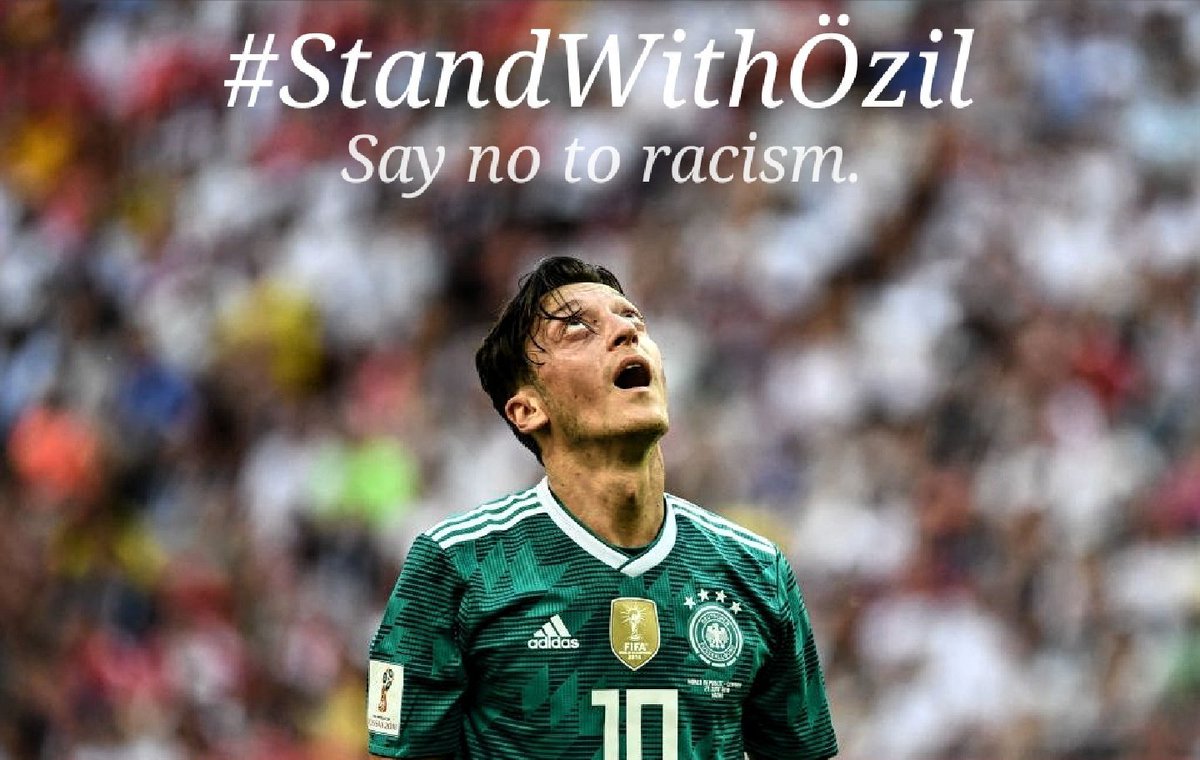 [Speaker Notes: Reinhard Dieter Grindel (born 19 September 1961) is a German journalist, politician (CDU) and football administrator.

Ve světě se stále setkáváme s celou řanou rasistických stereotypů a ve sportu tomu není jinak
Nejčastější stereotypy se váží k heslům, že …Asiaté
…Afričané…
Proč tomu tak je a jak s tím bojovat?

On 22 July 2018, Mesut Özil (of Turkish origin) announced his retirement from the German national team, citing racism. He Tweeted In his statement posted on Twitter, Ozil wrote: "In the eyes of Grindel and his supporters, I am German when we win, but I am an immigrant when we lose."[77] The incident followed controversy in the German media following his photo with Turkish President Recep Tayyip Erdoğan.[78]

In April 2009, Inter's Mario Balotelli, an Italian footballer of Ghanaian descent, was subjected to racial abuse from Juventus fans.[80] They were handed a one-game home fan ban as a result.[81] At UEFA Euro 2012 playing for Italy, he fell victim to monkey chants during a match against Spain.[82][83] After his move from Milan to Liverpool in August 2014, he was the target of more than 8,000 abusive posts on social media between that time, and by March 2015, more than 4,000 of these posts were racist in nature.[84]]
În group X în afara grupului - bias
Este o nevoie naturală a oamenilor de a face parte dintre ai lui. 
Cu cât sunt mai atașați de grup, cu atât ura lor față de alte grupuri este mai mare.
 Exemple: ”hooligans” în fotbal
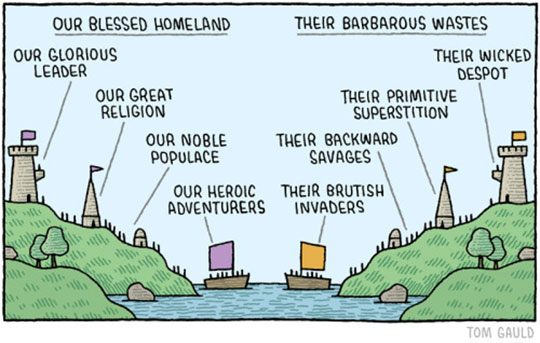 [Speaker Notes: Working in a group: So why is the world of sport full of prejudice, racial discrimination and hatred towards others?]
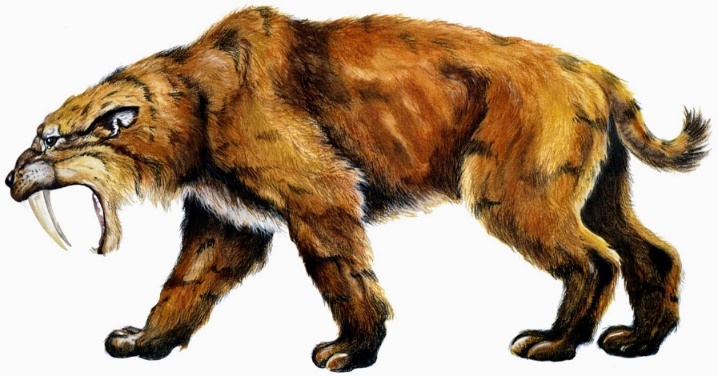 Grup
Primatele trăiesc în grupuri de 50 milioane de ani 
Vânăm împreună de 2 milioane de ani (Tooby &DeVore 1987)
Lupta cu pericolul – supraviețuire
Ne înțelegem atât de bine între noi încât nu mai știm unde se opreșt înțelegerea noastră și începe înțelegerea celorlalți (Sloman).
Nu există o graniță clară între ideile și cunoștințele unui grup și ale membrilor grupului individual
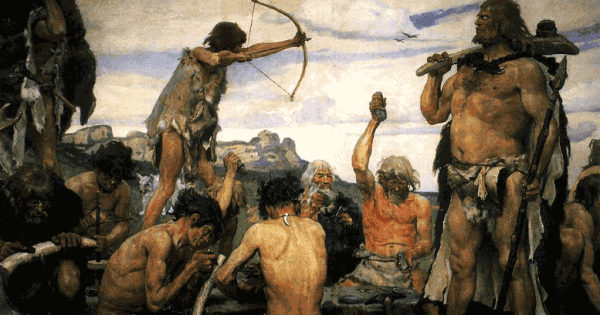 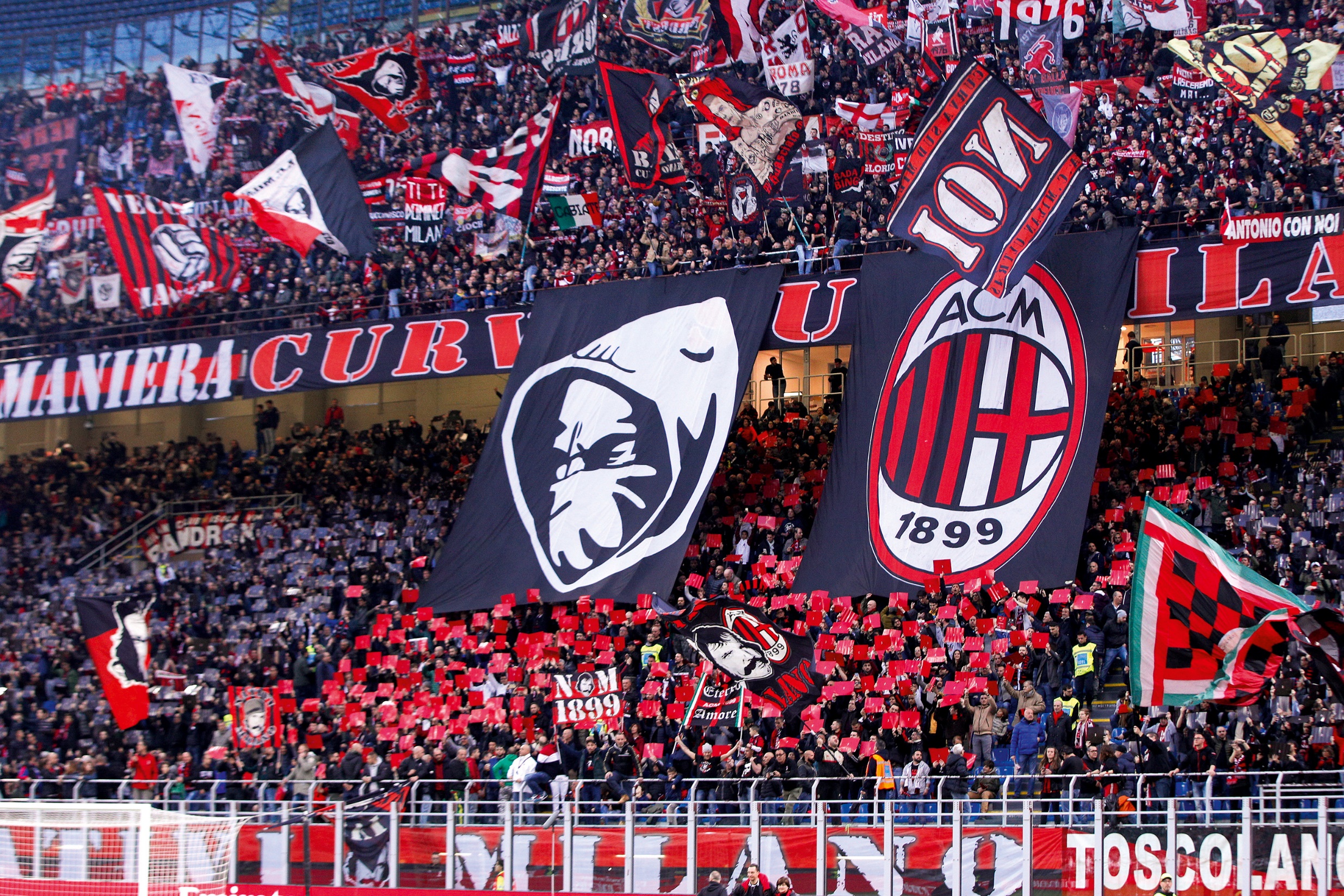 Organizații împotriva rasismului
Show Racism the Red Card (1996)
'Let's Kick Racism Out Of Football‚ - campanie lansată în 1993 în Anglia
No to Rasism – campanie a UEFA
Stand Up Speak Up – campanie europeană (2005) de Thierry Henry având suportul Nike și a altor fotbaliști de top din Europa – împotriva problemelor legate de rasism, ei au invitat fani care să vorbească împotriva rasismului
[Speaker Notes: Show Racism the Red Card (SRtRC) is the UK’s largest anti-racism educational charity. It  was established in January 1996, thanks in part to a donation by then Newcastle United goalkeeper Shaka Hislop.
In 1990s Newcastle, Shaka was at a petrol station near St James Park when he was confronted with a group of young people shouting racist abuse at him. After one of the group realised that they had been shouting at Shaka Hislop, the Newcastle United football player, they  came over to ask for an  autograph. (Hear Shaka’s story) - 
It was from this experience that Shaka realised he could harness his status as a professional player to make a difference. Coupled with the power of football and his status as a role model, Shaka thought education could be an effective strategy in challenging racism in society. 
 At the charity’s first ever event, Shaka and fellow teammate John Beresford visited Gosforth High School in the North East to speak to pupils about his experiences in football and society and the rest is history!
 To this day SRtRC continues to utilise the high-profile status of football and football players to help tackle racism in society and has also expanded into other sports. The majority of the campaign’s work involves the delivery of educational workshops to young people and adults in schools, workplaces and at events held in football stadiums. Across the UK, SRtRC provides educational sessions to more than 50,000 individuals per year.                                        
In addition to the direct education of young people and adults, SRtRC produces educational resources, to challenge misconceptions, stereotypes and negative attitudes in society.
 Our educational films feature a range of professional football players such as Harry Kane, Deli Ali, Alex Oxlade-Chamberlain, Jordan Pickford, Trent Alexander-Arnold, Harry Maguire, Eni Aluko alongside England and Wales managers, Gareth Southgate and Ryan Giggs respectively.
 The films address a range of issues surrounding racism and help teachers and other training professionals to deliver training in their schools and workplaces. Each of our films is accompanied by an education pack, which contains lesson plans and activities for all ages.
 Show Racism the Red Card works extensively across the UK and has offices in North East England, East England (also covering South East England and London), Scotland (Glasgow) and Wales (Cardiff). In Scotland and Wales, the campaign also plays a role in tackling racism within professional and grass-roots football.
 To find out how you can get involved with the campaign click on the button below.


Kick It Out was established as a campaign with the brand name 'Let's Kick Racism Out of Football' in 1993 and as an organisation in 1997. The organisation works within the football, educational and community sectors to challenge discrimination, encourage inclusive practices and work for positive change.
The campaign is supported and funded by the game's governing bodies, including founding body the Professional Footballers' Association (PFA), the Premier League and the Football Association (FA).
Internationally Kick It Out plays a leading role in the Football Against Racism in Europe (FARE) network and has been cited as an example of good practice by the European governing body UEFA, the world governing body FIFA, the Council of Europe, the European Commission, European parliamentarians and the British Council.[1]
Former footballer Paul Elliott left his role at Kick It Out on 23 February 2013, following a reported text conversation in which "discriminatory abusive comments" were made to fellow former footballer Richard Rufus.[2][3] Kick it out is a political incorrect organization. They take action under pressure and mocking Bernardo Silva for his tweet about Mendy, ridiculous.

The Fare network (formerly Football Against Racism in Europe) is a network set up to counter discrimination in European football.[1][2] The network was set up in Vienna, Austria, in February 1999 after a meeting of football supporters' groups, football players' unions and football associations. The network has received backing from the European governing body UEFA, FIFA and the European Commission for its aims.]
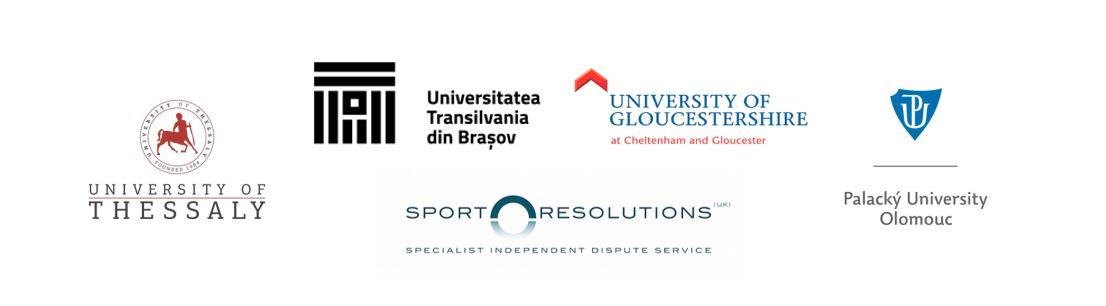 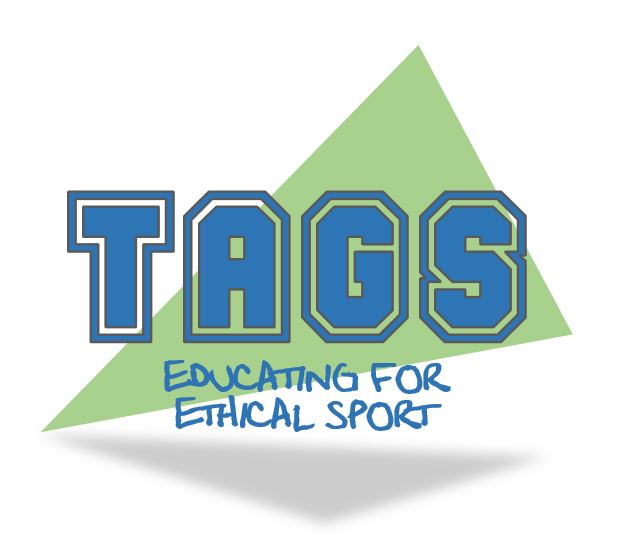 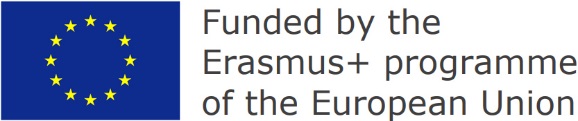 Religie
Religia este un sistem unificat de credințe și practici relative la lucruri sacre care unesc într-o comunitate morală numită biserică pe toți cei care aderă la ele. (Emil Durkheim).
[Speaker Notes: https://thinkprogress.org/this-is-discrimination-top-athletes-demand-an-immediate-end-to-hijab-ban-in-basketball-fb6d89bb156c/

Jirásek, I. (2018). Religion and spirituality in sport. In Oxford Research Encyclopedia of Psychology. Oxford University Press. doi: 10.1093/acrefore/9780190236557.013.149
Jirásek, I. (2015). Religion, spirituality, and sport: From religio athletae toward spiritus athletae. Quest, 67(3), 290-299.]
Religie
DiscuȚII:  Profesionalism X Libertatea religiei
Sportivii musulmani și influența Ramadanului asupra antrenamentelor
Rugăciunile și efectul lor asupra performanțelor sportive
[Speaker Notes: Parker, A., & Watson, N. J. (2015). Sport, celebrity and religion: Christianity, morality and the Tebow phenomenon. Studies in World Christianity, 21(3), 223-238. doi:10.3366/swc.2015.0125
Ramadan
Chaouachi, A., Leiper, J. B., Chtourou, H., Aziz, A. R., & Chamari, K. (2012). The effects of Ramadan intermittent fasting on athletic performance: Recommendations for the maintenance of physical fitness. Journal of Sports Sciences, 30(Supp 1), S53-S73. 
Prayer

Czech, D. R., & Bullet, E. (2007). An exploratory description of Christian athletes' perceptions of prayer in sport: A mixed methodological pilot study. International Journal of Sports Science & Coaching, 2(1), 49-56. 
Kreider, A. J. (2003). Prayers for assistance as unsporting behavior. Journal of the Philosophy of Sport, 30(1), 17-25. doi:10.1080/00948705.2003.9714557
Watson, N. J., & Czech, D. R. (2005). The use of prayer in sport: Implications for sport psychology consulting Athletic Insights: The Online Journal of Sport Psychology, 7(4), 26-35.]
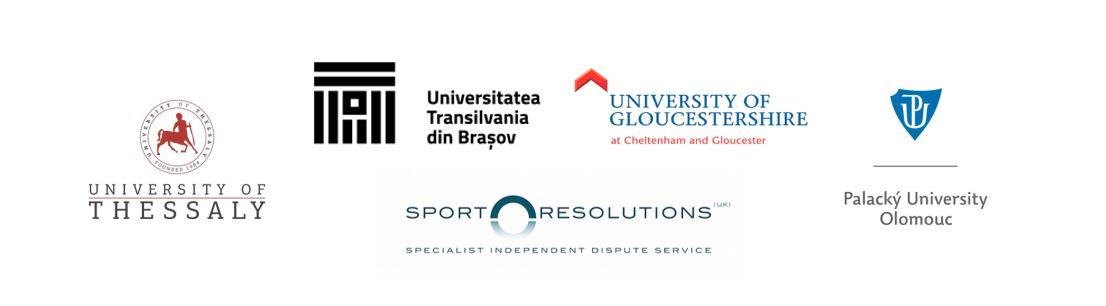 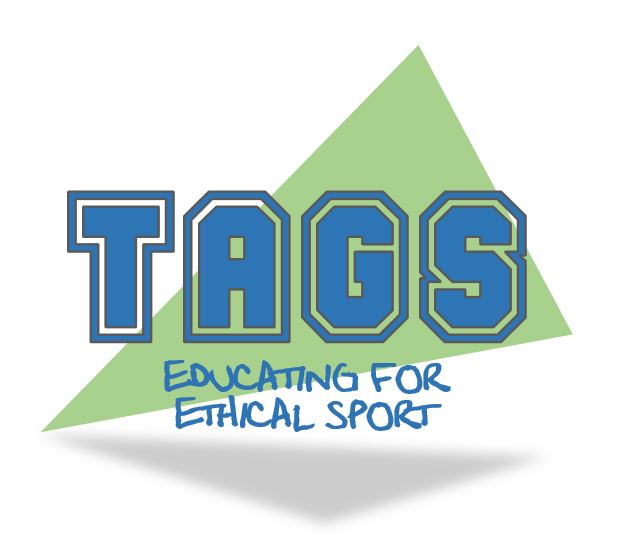 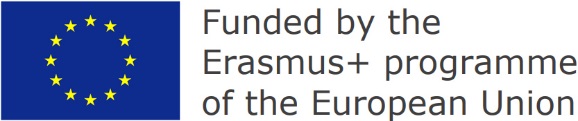 Religie
Religia și sportul au multe în comun – ambele pot uni sau diviza societatea.
Moștenirea istorică a Olimpiadei antice pentru azi.
Superstiții și ritualuri – influență asupra stării de bine în sport
AUTO-IDENTIFICARE (ECHIPĂ)
Articol important: Mael, F, A., &  Ashforth., B. A. (2001) Identification in Work, War, Sports, and Religion: Contrasting the Benefits and Risks.
Downloaded from www.tagsproject.eu
[Speaker Notes: Maranise, A. M. J. (2013). Superstition & Religious Ritual: An Examination of Their Effects and Utilization in Sport. The Sport Psychologist, 27(1), 83–91. doi:10.1123/tsp.27.1.83 

N. Jona1 & F. T. Okou.(2013). Sport and Religion. Asian Journal of management sciences and education. Vol.2. No.1. 

Jirásek, I. (2018). Christian instrumentality of sport as a possible source of goodness for atheists. Sport, Ethics and Philosophy, 12(1), 30-49. doi: 10.1080/17511321.2017.1307266]